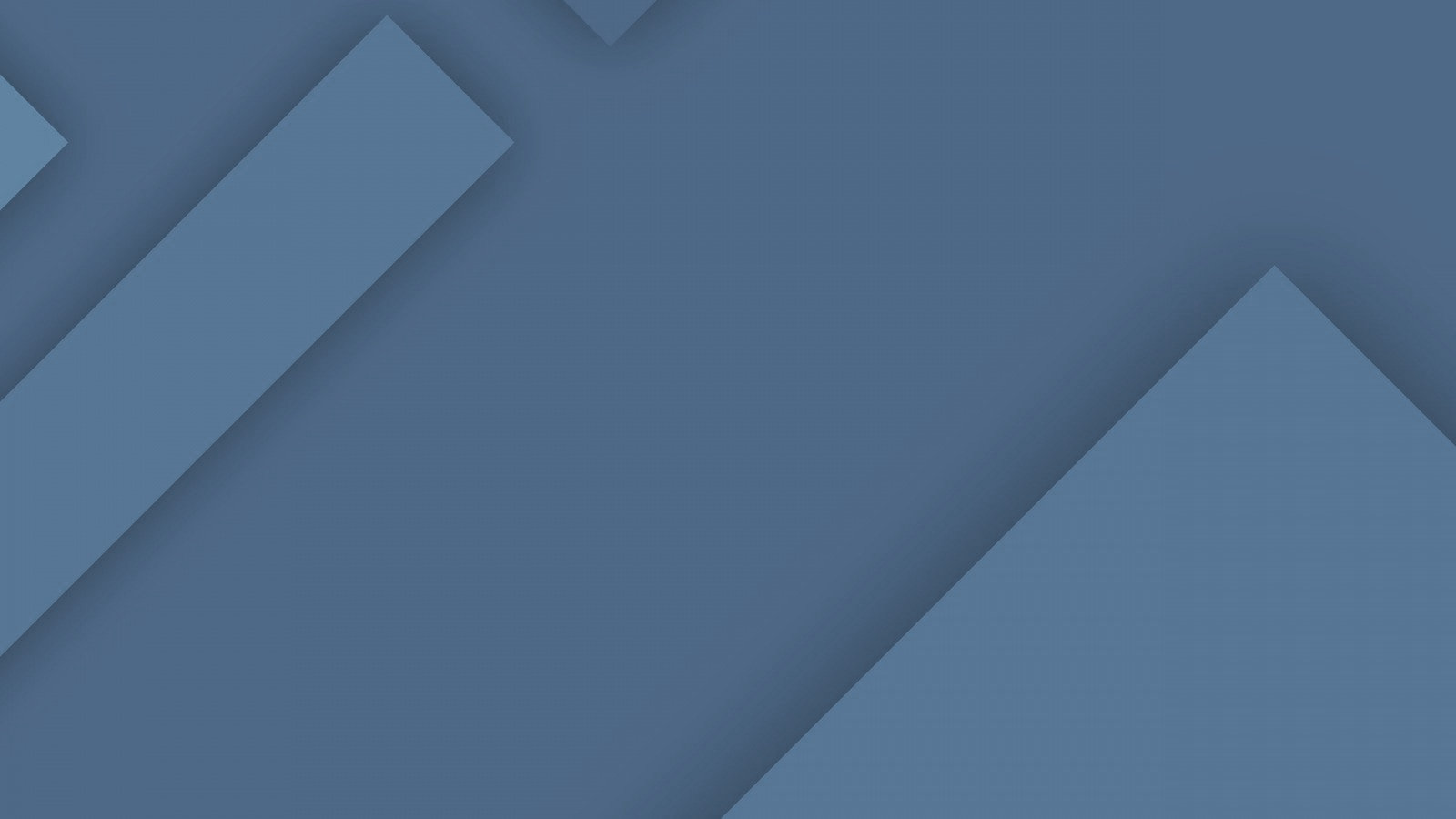 ПРОБЛЕМА, КОТОРУЮ РЕШАЕТ ПРОЕКТ
Почти 50% россиян выращивает комнатные цветы. Существуют следующие проблемы: 
Нехватка времени для полноценного ухода
Забывают поливать
Растения погибают при длительном отсутствии хозяина
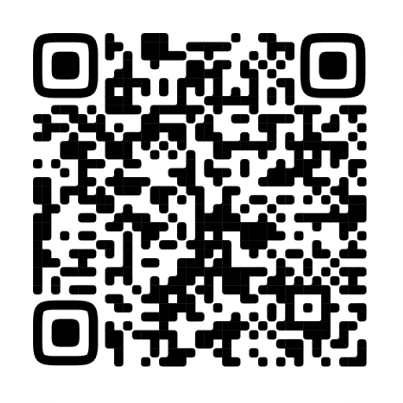 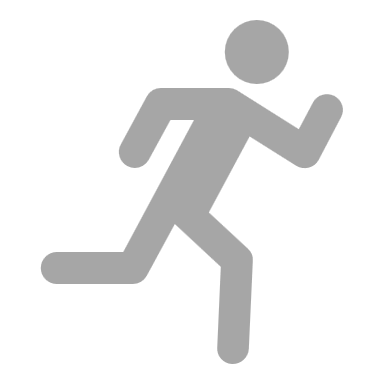 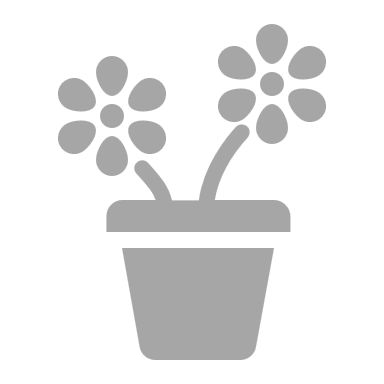 По данным
https://clck.ru/379e7c
В опросе приняли участие 8 тысяч человек
РЕШЕНИЕ - ВЕРШОК
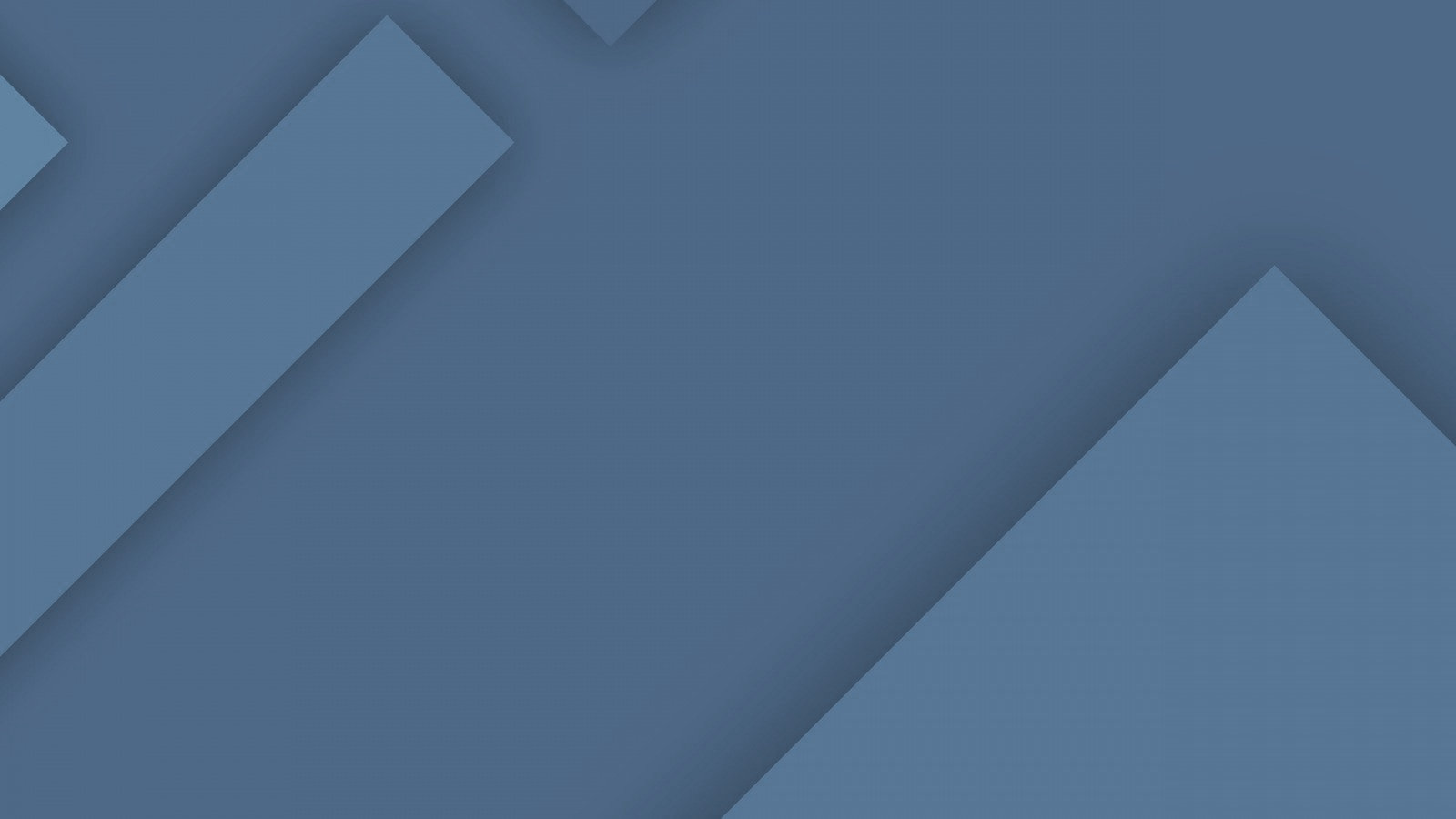 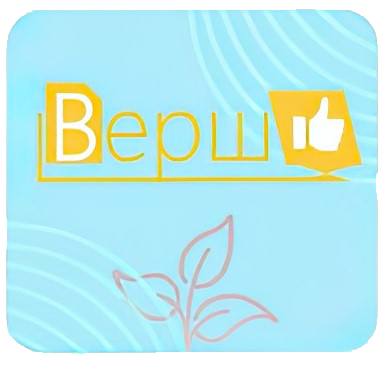 ВершОК – устройство, представляющее собой умный цветочный горшок для комнатных растений, которая может ухаживать за растением без прямого участия человека.

Функции:
Автополив.
Мониторинг температуры и влажности воздуха, почвы
Контроль освещённости
Контроль уровня воды для полива
Удобный интерфейс
В перспективе – подключение к системе умного дома
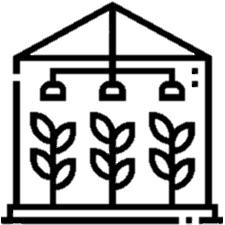 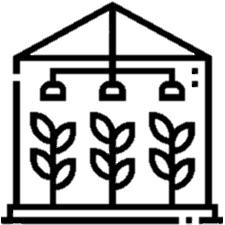 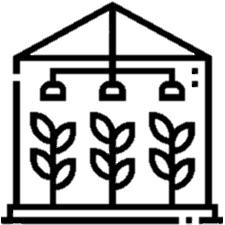 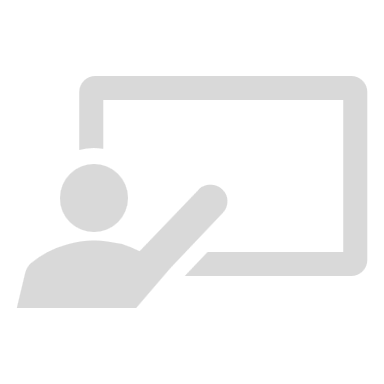 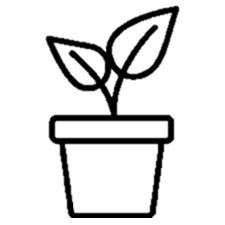 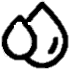 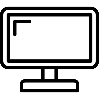 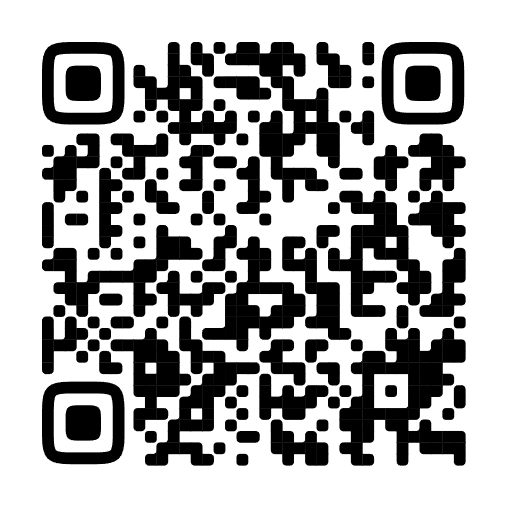 Полное
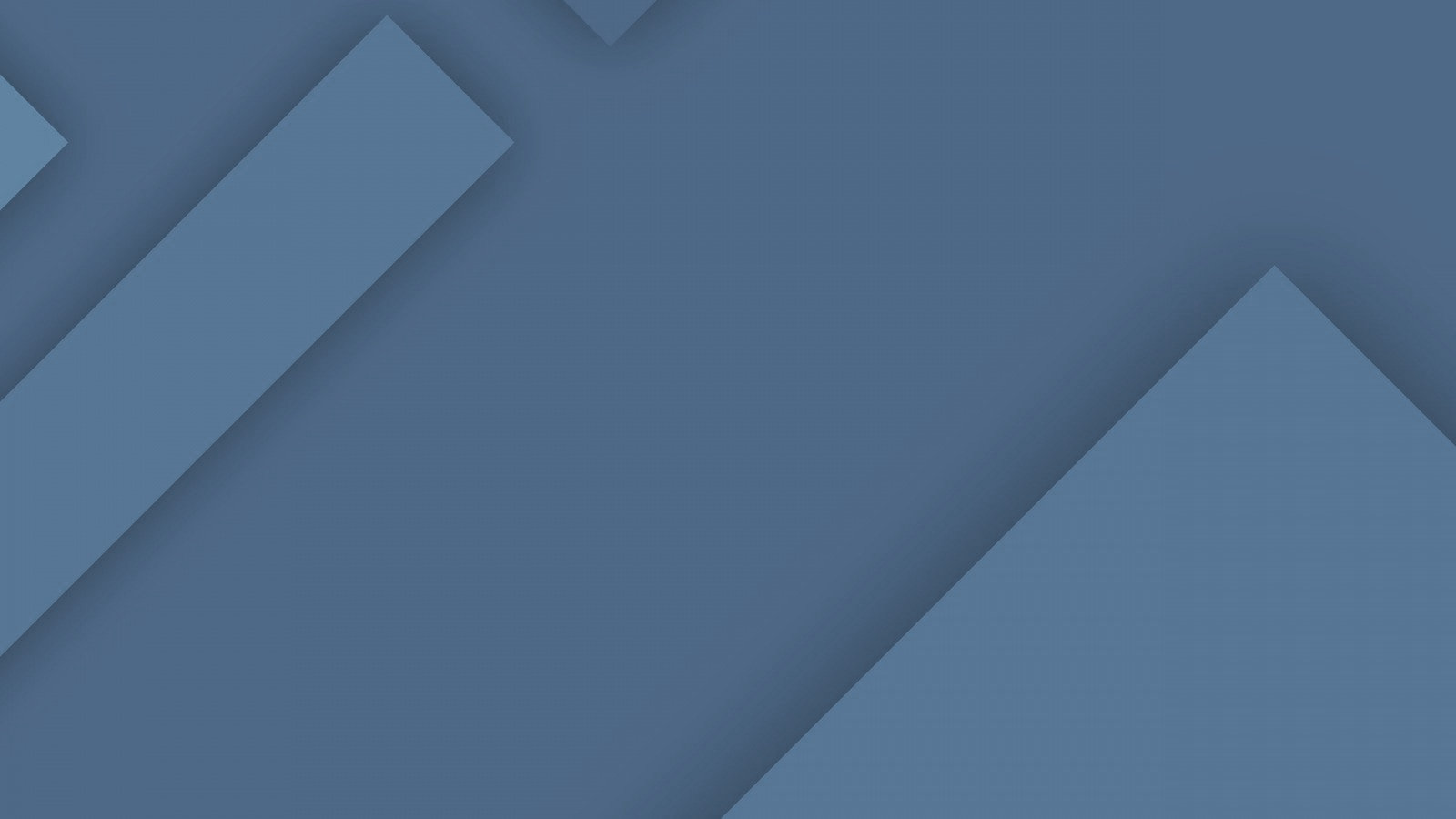 АНАЛИЗ КОНКУРЕНТОВ
Преимущества проекта «ВершОК» по сравнению с конкурентами
1. Отечественная сборка
2. Технологический суверенитет
3. Русский интерфейс
4. Доступная цена
5. Компактность
6. Удобство эксплуатации
7. Готова к эксплуатации «из коробки»
8. Подходит для разных видов растений
9. Индивидуальный подход
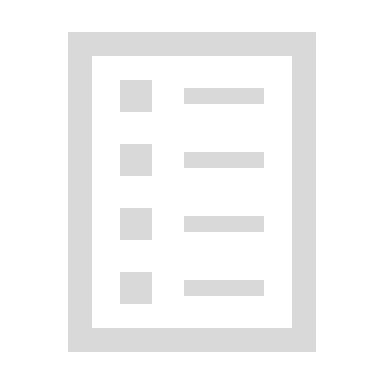 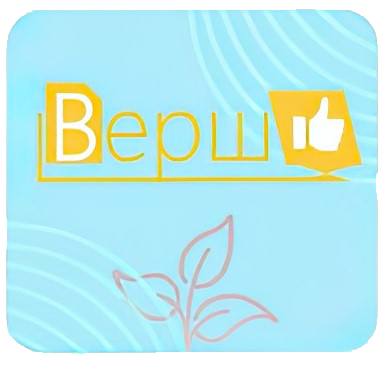